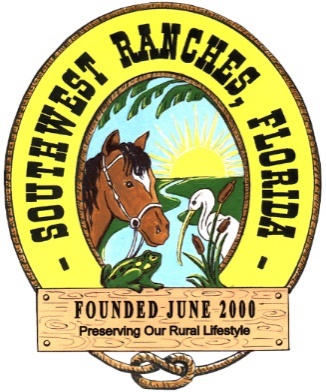 Town of Southwest Ranches, FL
Fiscal Year 2023/2024: July 27th, 2023, Council Meeting
Proposed Operating Millage           		      	   	3.9000 mills

Initial Fire Assessment                                   		Rate change increase/decrease 

Initial Solid Waste Assessment			 			$66.01 to $111.68 range increase
1
Budget Process Calendar Of Events
Thursday, July 27th, 2023 (TONIGHT):
   Preliminary Millage and Initial Fire/Solid Waste Assessment Adoption

    Tuesday, August 15, 2023 (7 pm):
   FY 2023/2024 Proposed Budget Workshop  

    Monday, September 14, 2023 (6 pm):
   First Public Hearing for Tentative Millage and Budget Adoption
   Final Fire Protection and Solid Waste Special Assessment Adoption    
                  
    Saturday, Sept. 23 – Tuesday, Sept. 26, 2023:
   Final Budget Advertised                                                   

   Thursday, September 28, 2023 (6 pm): 
   Second Public Hearing for Final Millage and Budget Adoption
2
Summary   FY 2023/2024 Proposed Rates and Fees Compared to FY 2022/2023
Proposed FY 2023/2024: Rate/Fee
Adopted FY 2022/2023: Rate/Fee
Operating Millage:  3.9000 mills
    (No change to total millage rate)


Fire Assessment: $5.81 decrease 
    (approximately 1% per residential 
    dwelling unit) from FY 2023



Solid Waste: $79.07 average increase per parcel lot size (overall average increase of approx. 6.8% throughout all residential parcel lot sizes)
Operating Millage: 3.9000 mills
    (Net decrease of 0.3500  to total millage
     - From 4.2500 to 3.900)

Fire Assessment: $74.44 increase 
    (approximately 10% per residential 
    dwelling unit) from FY 2022

Solid Waste: $430.09 average increase per parcel lot size (overall average increase of approx. 60% throughout all residential parcel lot sizes)
3
Ad valorem (Property Tax) Introduction
Market Value is what someone would be willing to pay to purchase a property.  The Assessed Valuation, set by the Broward County Property Appraiser’s Office, is an estimate of what that number might be as of January 1 of each year.
Assessed Valuation
 -  Exemptions 
= Taxable Value
Taxable Value x 
Taxable Rate (Millage)
=  Tax Levy
4
Southwest Ranches Historic & 
Proposed Total  Millage Rates
*
*
*
* Additional millage for TSDOR projects
5
How is the same Town Millage Proposed?
Current economic environment: Inflation has eased significantly from its forty-year high (9% at June 2022) to 3% (June 2023 CPI report);
Economists still believe that a recession may to occur in 2024.
The Federal Reserve will continue with a rate-tightening plan to curb inflation.
Growth in the Town’s assessed valuation of over $314 million or 16.39% (a new record) and net new taxable value of over $87 million or 11.82%.
Transportation Surface Drainage Ongoing Rehabilitation (TSDOR: Surtax) projects continue to be eligible for Mobility Advancement Program awards therefore not requiring funding primarily via millage for the upcoming Fiscal Year.
6
Program Modifications Funded(12 in total):
Parks and Recreation Program Coordinator ($67,630 - Millage)
 
Annual Surface Material Replenishment at SWR Parks ($43,050 - Millage)
 
Town Hall LED Monument Signs ($30,000 - Millage)

Technology Replacements – Laptop Replacements
     ($30,000 - Millage)
 
Technology Replacements – Large Format Scanner & Plotter 
     ($25,000 - Millage)

Technology Replacements – Council Chambers Audio System Upgrade ($20,000 - Millage) 

Townwide Vehicle Replacement Program ($22,500 - Millage)
 
Office Furniture Replacement ($6,000 - Millage)
7
Program Modifications Funded (12 in total) continue:
Volunteer Fire Department safety equipment - no millage impact:

Volunteer Fire (SCBA) Equipment Replacement  ($61,015)

Fire Apparatus Replacement Program ($55,500)

 Fire Air Conditioning Replacements ($27,000)

Bunker Gear Replacement Program ($16,010)
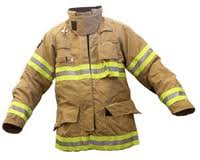 8
Ten (10) Capital Improvement Projects Funded Include:
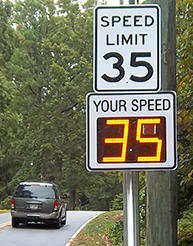 Fire Wells Replacement and Installation ($20,000
    (no millage impact)


Flashing Speed Limit Signs ($66,000 - Millage)


SW Meadows Sanctuary Park - Grant Requirements ($45,000 - no millage impact)
9
Ten (10) Capital Improvement Projects Funded - continue:
Transportation Projects: 
Drainage Improvement Projects: Non-Surtax - $1,300,216 ($205K millage impact)

Southwest Meadows Sanctuary Water Quality and Drainage Project - $750,000
    (Only $150K is millage impact related)

Surface & Drainage Ongoing Rehabilitation TSDOR Non-Surtax- $295,000 (millage)

ARPA Projects – no millage impact: 
Public Safety Facility\Emergency Operations Center (EOC) - $430,500

SW Meadows Sanctuary Park - Roadway, Parking and Restroom Facilities $1,058,293

Dykes Road Piping - $514,780

Town Hall Multi-Purpose Storage Building - $50,000
10
Millage Rate Impact
Operating Millage:
Town Administration is recommending maintaining the same millage rate of 3.9000 as last year.
	
On every $500,000 of taxable value, this rate represents a combined $206 dollar increase from “current year rollback rate” of 3.4877 mills.

However, eligible “Save our Homes” exemption property owners change in net taxable value will not exceed 3%.
11
12
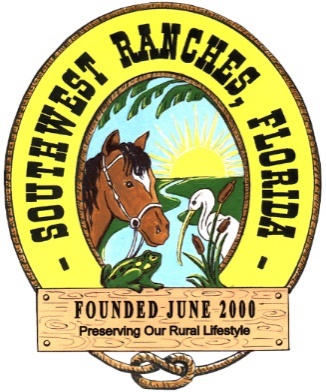 Town of Southwest Ranches, FL
Fiscal Year 2023/2024: July 27th, 2023, Council Meeting
INITIAL FIRE ASSESSMENT                                  		

 This assessment is permitted by Florida Statute Chapters 166.021 and 166.041 and is adopted by Town Ordinance 2001-09 which requires that the annual rate be established each year. 
 Resolution 2020-045 adopted a fire assessment methodology impacting all categories due to allocable fire protection costs from the most recent 5-years rolling average of response data.
13
Fire Assessment continues
The proposed Resolution tonight will continue with established fire protection methodology combining (blending) the Commercial, Institutional, Warehouse & Industrial categories.
  
Fourteen (14) homesteaded properties owned by total and permanent service - connected disabled U.S. veterans are proposed tonight to Town Council. The Town impact resulting from adopting this 100% tax exemption is $10,621 and is absorbed within the General Fund. 

Per Florida Statute 170.01(4), the Town may not levy the fire assessment on lands classified as agricultural lands without a dwelling or farm building under FS 193.461. The General Fund millage impact pertaining to this tax exemption is approximately $94,700.
14
Fire Assessment Residential and Acreage Category Rates 
Three Year History and Proposed FY 2024
15
Changes in Call Distribution: FY 2023  vs FY 2024
16
Fire Assessment Impact(s)
Residential: $5.81 decrease (per dwelling unit). The proposed rate decrease is primarily due to a reduction in capital outlay/expenditures compared to FY23. Town Council also subsidized last year rate in the amount of $502,832 (From $889.66 to 764.44).
Acreage: $36.92 decrease (per acre)
COMBINED/BLENDED Methodology (a/k/a “Combined Non-Residential”):
Commercial: $0.2394 increase (per square foot Bldg. area)
Institutional: $0.2394 increase (per square foot Bldg. area)
Warehouse/Industrial: $0.2394 increase (per square foot Bldg. area)
17
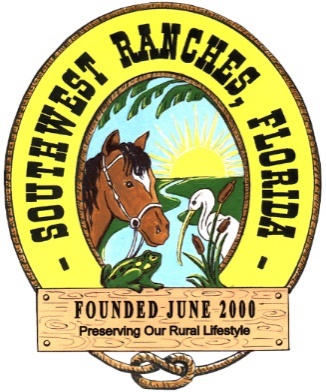 Town of Southwest Ranches, FL
Fiscal Year 2023/2024: July 27th, 2023, Council Meeting
INITIAL SOLID WASTE ASSESSMENT
18
Solid Waste (Garbage) Assessment
Permitted by Florida Statute Chapters 197.3632. 
 Annual rate establishment is required by Town Ordinance 2002-08. 
The Town Council approved a contract with WM (formerly Waste Management) on July 28, 2022, for solid waste, recyclables, bulk waste collection and disposal franchise agreement. 
The FY 2023-2024 total proposed solid waste assessment expenses have been estimated at $3,113,315.  This amount reflects an annual rate adjustment increase of $165,593 or approximately 6% in accordance with the contract (CPI) when compared to last year ($2,947,722 – FY2022-2023).
19
Solid Waste (Garbage) Assessment
The only residential parcels proposed to be 50% exempted to Town Council tonight are fourteen (14) homesteaded properties owned by total and permanent service-connected disabled U.S. veterans. The Town impact resulting from this tax exemption is approximately $9,000 vs. $ 8,050 last year.  This amount is absorbed within the General Fund.

Initial resolution is also needed tonight for the assessment to comply with Florida Statutes and use for Truth In Millage (TRIM) notices distributed by the Broward County Property Appraiser’s office (BCPA).
20
Proposed Solid Waste Rates for FY 23/24 (with changes from FY 22/23)
21
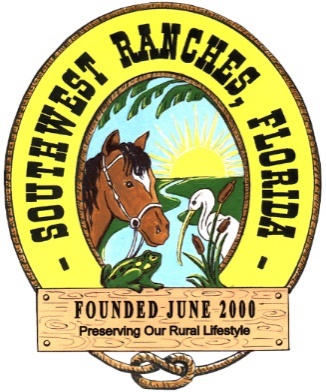 Rate Setting Recap:
It is our recommendation that the Town Council adopts the resolutions presented tonight setting the rate maximums (not to exceed) as provided.
22